Array ReviewSelection Sort
Get out your notes.
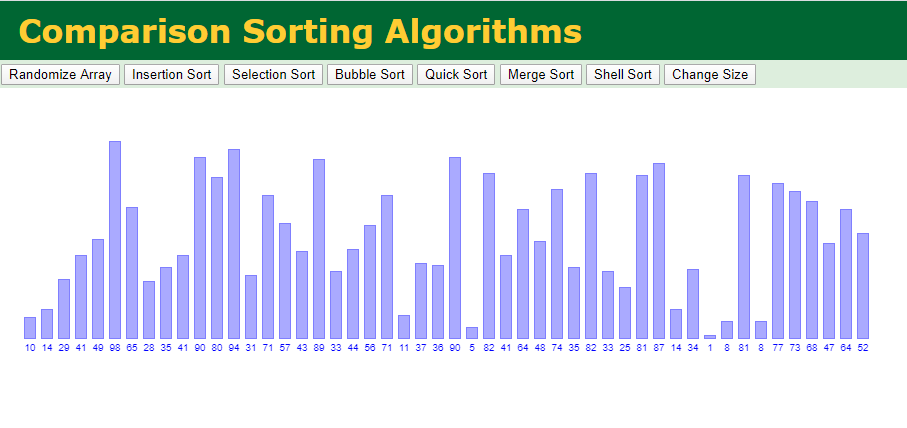 Learning Objectives
Review how the Bubble Sort works.
Be able to dry run programs that use arrays.
Understand and be able to implement a Selection Sort.
Bubble Sort
Speed = 
Stability = 
How it works =
Warm up
Show the following after each pass of the Bubble Sort
High						Low
20		10		8	14	61	90
Dry Run 1
int[] array = { 1, 4, 3, 6 }; 
int what = 0; 
// scan the array 
for ( int index=0; index < array.length; index++ ) 
{ 
    what = what + array[ index ] ; 
} 
System.out.println( what );
2) Fill in the blank in the following code fragment so that each element of the array is assigned twice the value of its index.
int[] array = new int[10]; 
// scan the array 
for ( int index=0; index < array.length; index++ ) 
{ 
	_______________________ 
}
public static void main (String [] args)
    {
        int [] a = { 10, 11, 4, 8, 2 } ;
        int pass, check, mark;
        int dummy;  
        for (pass=0; pass<a.length-1; pass++)  
        { 
            mark = pass;  
            for(check=pass+1; check<a.length; check++) 
                if(a[check] < a[mark] )  
                    mark = check;  
            dummy = a[pass]; 
            a[pass] = a[mark];
            a[mark] = dummy;
            for (int s:a)
                System.out.print(s +" ");
            System.out.println();
        } // end for(pass) 
    }
Dry Run 4
Selection Sort
View Animation
Describe the process.
Selection sort
How it works
Example
Low		High
2  6  8  3  15  1  7
Stability
Speed
Your turn
High		Low
8  2  5  3  9  4  6  1  7
Check, mark, switch
Not stable
O(n2)
Selection Sort
int pass, check, mark;
        int dummy;  
        for (pass=0; pass<a.length-1; pass++)  
        { 
            mark = pass;  
            for(check=pass+1; check<a.length; check++) 
                if(a[check] < a[mark] )  
                    mark = check;  
            dummy = a[pass]; 
            a[pass] = a[mark];
            a[mark] = dummy;
            for (int s:a)
                System.out.print(s +" ");
            System.out.println();
        } // end for(pass)
How will this need to be modified for sorting Strings?
if (a[check].compareTo(a[mark])<0)
First Program Check for Understanding
import java.util.Scanner; // program uses class Scanner
public class SelectionSort
{
    public static void main(String args[])
    {
        String[] names = new String[5];
        String name;
        // create Scanner to obtain input from command window
        Scanner input = new Scanner( System.in );       
         
        for (int count = 0 ; count < names.length; count++)
        {
            System.out.println("Please enter a name");
            names[count] = input.next();
        }
        for (int j=0; j<names.length; j++)
        {
            System.out.println(names[j]);
        }
       //Insert Sort Code here

        System.out.println("The names ...");
        for (String temp: names) // For each String temp in the array names.
            System.out.println(temp);
    }
}
Enter this into BlueJ and test to make sure it is sorting.
YourNameSelectionCheck.
Note: You will need to modify the < with .compareTo() since you are sorting Strings.
Selection Sort Program
Input 11 scores in main body
Output: 
Numbers in sorted order (Low to High):
Mean (average):
Median (Middle number after sorting):
Pushes:	
Use the outline on the next slide to break the program into methods
Find the mode: The most often occurring value.  Multiple modes? No mode?
Let the user tell you how many scores prior to entering the scores
Add a method that will return an array of the 5 highest scores.
Add a method that will return the modified average.
If the pre-sorted scores are in increasing order (continual improvement), it will return the average of the top 3 scores, otherwise with will return the entire average.
import java.util.Scanner;
public class SortOfFun
{
    public static void main(String [] args)
    {
    }    
    public static void selectionSort(int [] unsortedArray)
    {
    } 
    public static void show(int [] arrayToShow)
    {
    }
    public static int meany(int [] theArray)
    {
    }
    public static int medianfinder(int [] theArray)
    {
    }
}
Shell for the Selection Sort program

Don’t forget the ‘return’ on the methods..